La scuola di Irnerio
Significato storico di Irnerio
Pur nel contesto ampio in cui, contemporaneamente,  più forze spingono per il recupero del diritto giustinianeo e nel quale molteplici personaggi e ambienti diversi lavorano con questo obiettivo, l’insegnamento di Irnerio si presenta come una autentica svolta, una ‘rivoluzione’.
Si può dire che con Irnerio cominci la storia del diritto moderno
I profili (filologico, politico, giuridico) della svolta irneriana
Recuperare e restituire alla loro forma originaria i testi di Giustiniano (cioè costruire un ‘canone testuale’ che risponda all’esigenza di ‘certezza del diritto’ sollevata dalla prassi)
Affermare l’immediata e generale vigenza delle leggi di Giustiniano in quanto leggi dell’impero (Irnerio richiamava a questo scopo l’antica lex regia e contestava che la consuetudine potesse abrogare la legge)
Ricondurre il confronto tra le istanze equitative e le parole della legge all’interno dell’ordinamento e non più nella dimensione metagiuridica secondo lo schema dell’utraque lex
L’interpretazione
L’attività interpretativa diviene decisiva.
Più che al legislatore, è proprio all’interprete che spetta di far vivere e operare norme vecchie di 5 secoli in una società che è molto lontana da quella per cui le stesse norme erano state pensate.
Questo interprete è il giurista, cioè colui che ha acquisito una preparazione specifica
La scuola
La scuola assume pertanto un ruolo strategico poiché è proprio nella scuola che una simile preparazione può essere ottenuta.
Irnerio fonda dunque una scuola, ma non è il caso di pensare a qualcosa di formalizzato.
Semplicemente, Irnerio lascia che alcuni giovani interessati lo assistano e accompagnino nel suo lavoro di ricostruzione e comprensione del testo giustinianeo 
La scuola nasce così, in maniera quasi naturale, privata, quasi familiare.
L’esempio della teologia
Oggetto dello studio e dell’insegnamento è l’intero corpo legislativo di Giustiniano e non più solo alcune norme selezionate.
L’atteggiamento dei nuovi giuristi per il testo delle leges è molto simile a quello dei teologi verso le Scritture: il testo ha per loro un valore sacrale e la parola del testo ha assai più valore di quella dell’interprete (il testo, certo e intangibile, costituisce l’auctoritas e si contrappone all’interpretazione, cioè alla glossa, che è sempre opinabile e quindi disputabile).
Anche le tecniche di studio e di insegnamento sono all’inizio le stesse impiegate nello studio e nell’insegnamento della teologia
Gli obiettivi
Ricostruito il testo, i glossatori si dedicarono a studiarlo con un duplice obiettivo:
A – comprendere analiticamente il testo normativo (‘aprire’ è il verbo da loro utilizzato per descrivere l’obbiettivo dei loro sforzi) 
B – dimostrare la funzionalità delle antiche leggi e la piena e immediata applicabilità sul piano della prassi
La glossa
Lo strumento principe della loro attività di esegesi è la glossa.
Con questo nome si intende qualunque annotazione che si innesta sul testo principale e lo commenta.
Viene concepita una nuova forma grafica (impaginazione) destinata a contenere il testo giuridico corredato dall’apparato esegetico
Il vecchio modello
Il nuovo modello
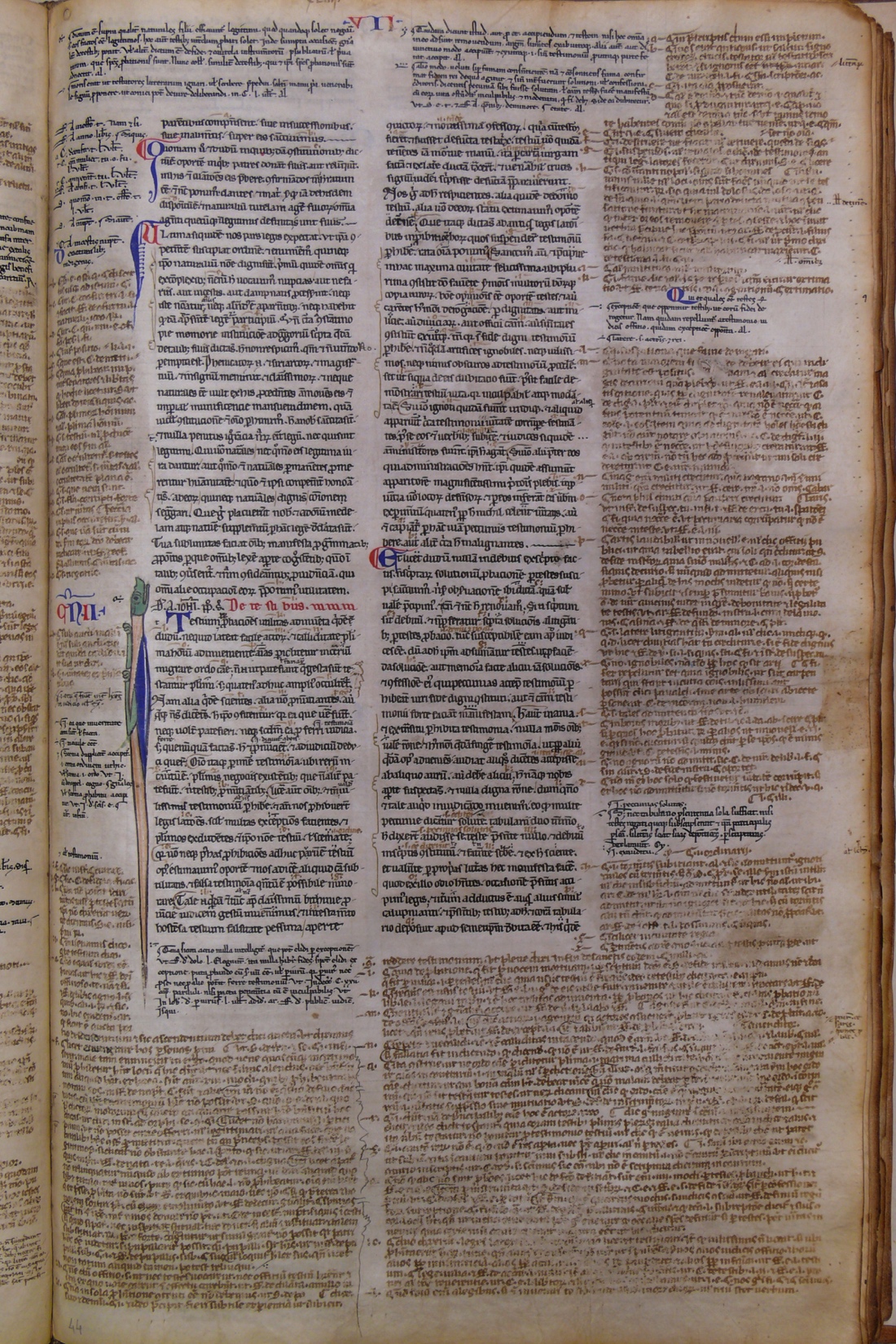 I generi della glossa
La glossa può trovare posto tra le linee del testo (gl. interlineare) oppure ai margini del testo stesso (gl. marginale). 
Sul piano del contenuto si distinguono anzitutto le glosse di tipo grammaticale, le quali possono avere una funzione ancora prettamente etimologica oppure filologica (per es. segnalando le varianti testuali ovvero creando un vocabolario ‘tecnico’) e le glosse intese a illustrare i contenuti giuridici
Il ‘corpus’
I maestri fecero un grande sforzo per mostrare come i libri legales di Giustiniano costituissero un corpus unitario e coerente (privo di reali contraddizioni). 
Occorreva mostrare come le varie parti si integrassero e completassero fra loro.
Questo risultato si ottenne: 
A) illustrando la logica presente nella successione dei titoli (noi oggi parliamo di ‘sistematica’)
B) costruendo elenchi di passi passi paralleli presenti nella stessa o in altre parti della compilazione e rinviando dagli uni agli altri (le allegationes)
Simili e contrari
I passi paralleli (il cui contenuto era cioè accostabile) potevano prospettare casi e soluzioni simili o invece contrari.
Il rinvenimento, in particolare, di passi paralleli ma dal tenore contrario stimolava i glossatori a spiegare (solvere cioè ‘sciogliere’) la contraddizione.
Per essi, infatti, la coerenza interna del corpus giustinianeo era un dogma.
L’opposizione dei contrari
Schema principale nella opposizione e soluzione dei contraria fu quello – ripreso dalla logica antica – del ‘chiarire distinguendo’
I maestri procedevano per distinzioni: dall’unico genere, distinguevano le varie specie sforzandosi di dimostrare come l’opposizione fosse solo apparente.
Da questo procedimento nacquero più tipi di glosse:
le solutiones contrariorum 
le quaestiones
le distinctiones
Le quaestiones legitimae
Quando due norme parevano dire cose contrastanti, si apriva una quaestio legitima.
La contraddizione veniva sciolta attraverso uno schema dialettico ternario, tipico della filosofia medievale: pro – contra – solutio 
Dopo aver esposto e valutato le opposte soluzioni (pro / contra), si sceglieva quella che pareva più adatta al caso oppure se ne formulava una nuova (richiamando norme ulteriori): la solutio
L’accostamento dei simili
Il rinvenimento di passi paralleli dal contenuto assimilabile suggerì invece l’opportunità di raccoglierli.
Ne derivarono glosse più discorsive dette summae e summulae 
In esse si voleva offrire un’esposizione sintetica e sistematica di uno specifico argomento trattato in più punti della compilazione (quasi delle monografie)
Le grandi summae
Da queste summulae si sviluppò presto il genere letterario della summa a un’intera parte del corpus giustinianeo (soprattutto summe al Codice e alle Istituzioni).
Erano opere di grande mole che circolavano – diversamente dalle glosse – in maniera autonoma rispetto al testo normativo. Comprensibilmente, erano molto amate dai pratici.
L’autore privilegiava appunto la lettura di tipo sintetico e sistematico su quella di tipo analitico tipica delle glosse